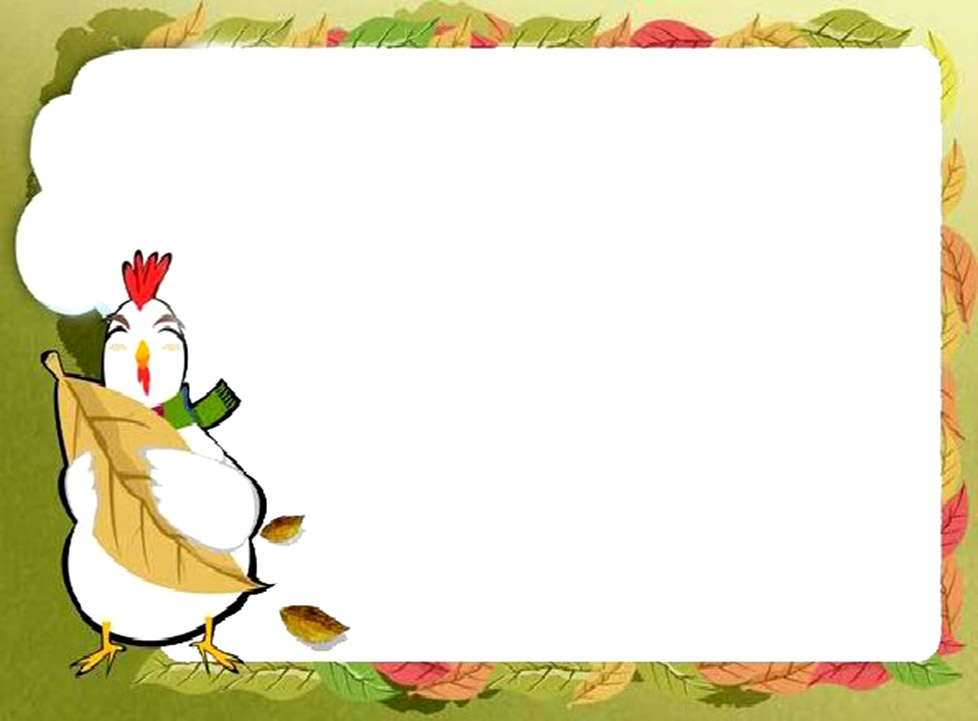 Bµi 47
om - op­
  ­
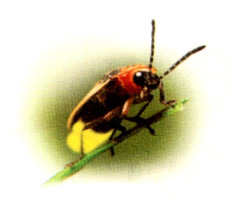 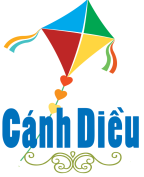 Bµi 47: om – op­
om
op
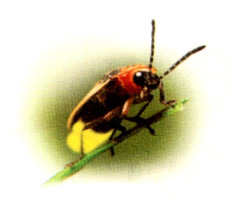 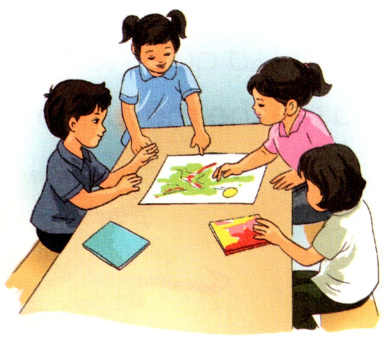 ®om ®ãm
häp tæ
om - op
om - op
om - op
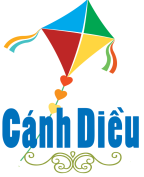 Bµi 47: om – op­
om
op
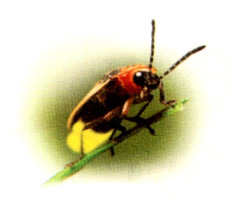 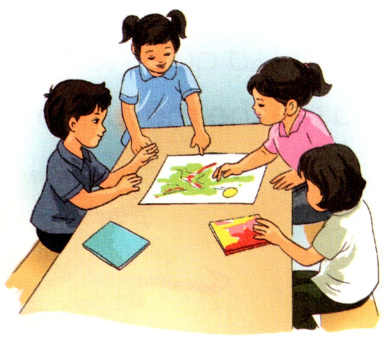 ®om ®ãm
häp tæ
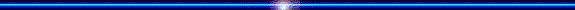 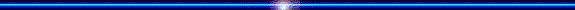 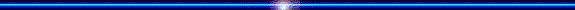 Câu hỏi
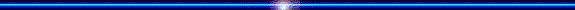 TiÕng nµo cã vÇn om?
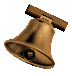 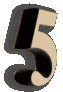 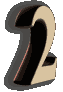 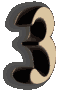 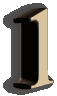 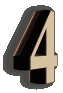 2. góp
1. cäp
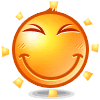 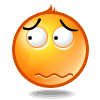 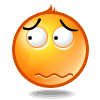 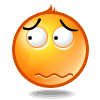 3. lom khom
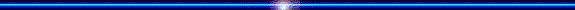 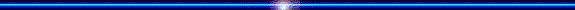 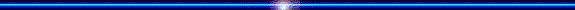 Câu hỏi
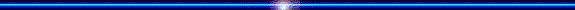 TiÕng nµo cã vÇn op?
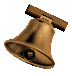 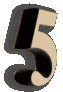 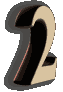 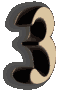 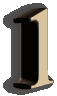 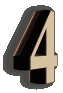 2. chỏm mũ
1. khóm tre
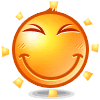 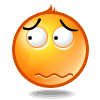 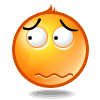 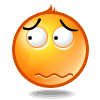 4. cọp (hổ)
2. xóm quê
2. TiÕng nµo cã vÇn om? tiÕng nµo cã vÇn op?
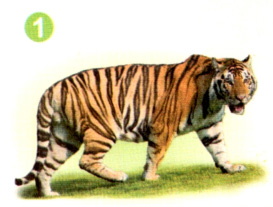 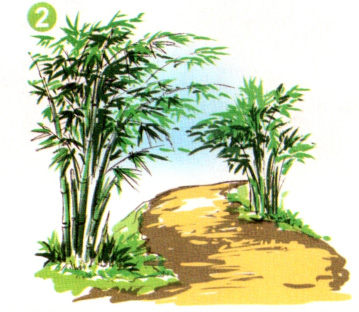 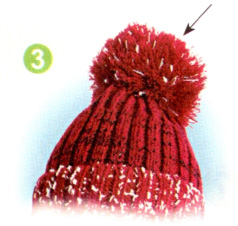 chám mò
khãm tre
cäp (hæ)
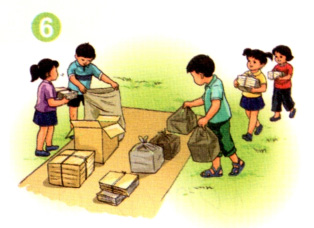 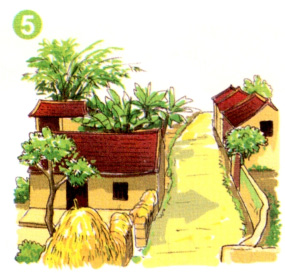 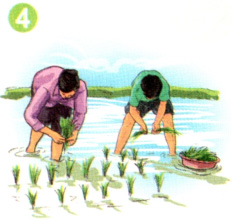 gom gãp
lom khom
xãm quª
[Speaker Notes: Sau khi xuất hiện hiệu ứng chú thích tranh, giáo viên nhấn vào từng tiếng để học sinh đọc to tiếng có vần om và tiếng có vần op­. Muốn đọc lại tiếng nào nhấn vào tiếng đó]
2. TiÕng nµo cã vÇn om? tiÕng nµo cã vÇn op?
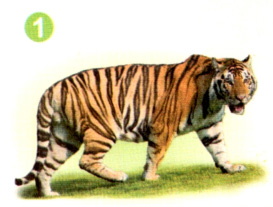 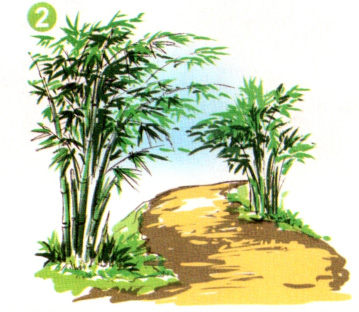 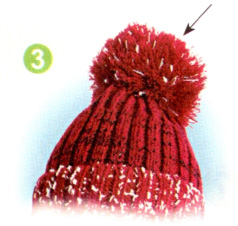 chám mò
khãm tre
cäp (hæ)
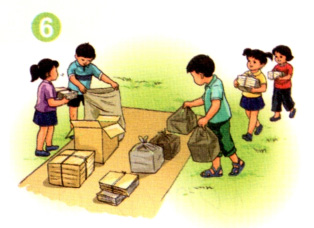 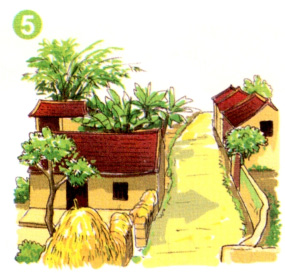 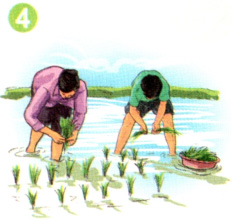 gom gãp
lom khom
xãm quª
[Speaker Notes: Sau khi xuất hiện hiệu ứng chú thích tranh, giáo viên nhấn vào từng tiếng để học sinh đọc to tiếng có vần om và tiếng có vần op­. Muốn đọc lại tiếng nào nhấn vào tiếng đó]
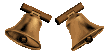 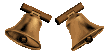 140
160
30
0
130
20
50
60
40
80
170
150
10
70
90
180
100
110
120
9
1
2
3
4
5
6
7
8
THẢO LUẬN NHÓM
T×m nh÷ng tiÕng cã vÇn om vµ tiÕng cã vÇn op.
Yêu cầu 
- Làm việc theo nhóm 8
- Các nhóm tìm chữ cái rồi gắn vào bảng phụ của nhóm mình…
- Nhóm nào tìm được nhiều sẽ giành chiến thắng.
3. TËp ®äc:
Lõa vµ ngùa
Lõa vµ ngùa ®i xa. Lõa cßm nhom mµ chë l¾m ®å qu¸. Lõa nhê ngùa chë ®ì. Ngùa ch¶ nghe.
     V× cè qu¸, lõa ng· ra bê cá, thë hÝ hãp.
     ThÕ lµ bµ chñ xÕp ®å tõ lõa qua ngùa.
Phỏng theo Lép – Tôn – xtôi (Thành Vân kể)
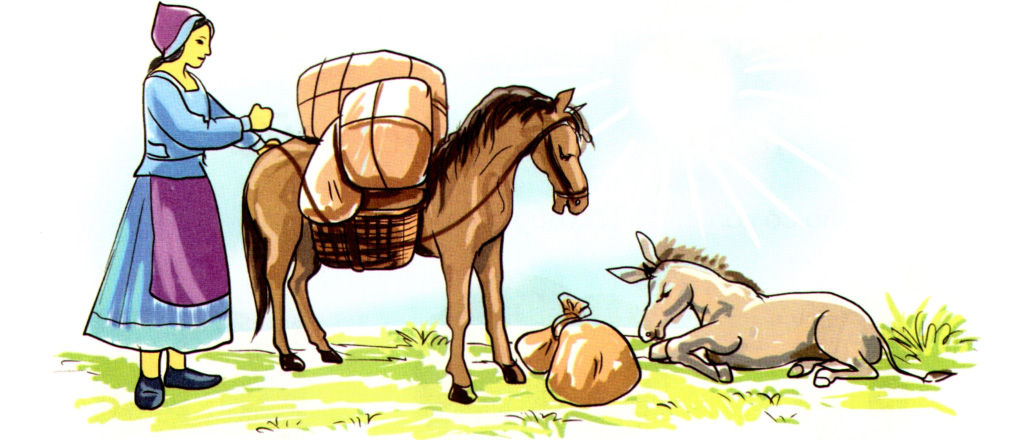 3. TËp ®äc:
Lõa vµ ngùa
Lõa vµ ngùa ®i xa. Lõa cßm nhom mµ chë l¾m ®å qu¸. Lõa nhê ngùa chë ®ì. Ngùa ch¶ nghe.
     V× cè qu¸, lõa ng· ra bê cá, thë hÝ hãp.
     ThÕ lµ bµ chñ xÕp ®å tõ lõa qua ngùa.
Phỏng theo Lép – Tôn – xtôi (Thành Vân kể)
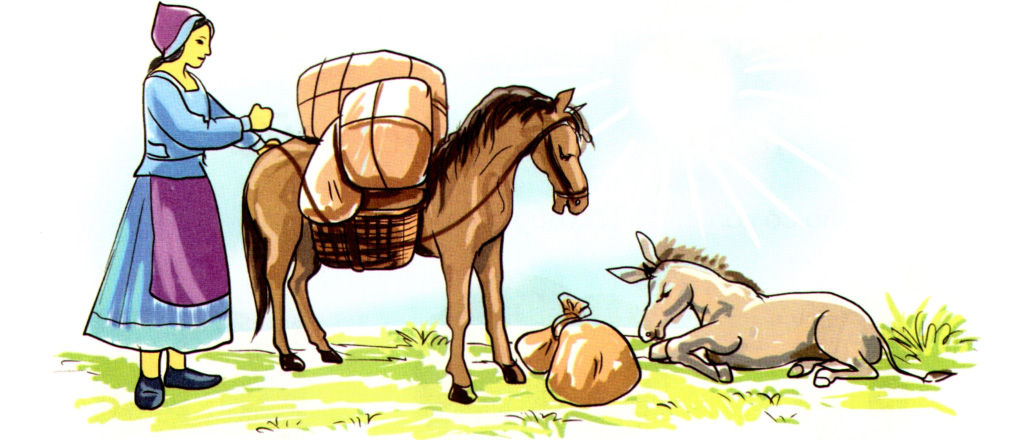 3. TËp ®äc:
Lõa vµ ngùa
Lõa vµ ngùa ®i xa. Lõa cßm nhom mµ chë l¾m ®å qu¸. Lõa nhê ngùa chë ®ì. Ngùa ch¶ nghe.
     V× cè qu¸, lõa ng· ra bê cá, thë hÝ hãp.
     ThÕ lµ bµ chñ xÕp ®å tõ lõa qua ngùa.
1
2
Phỏng theo Lép – Tôn – xtôi (Thành Vân kể)
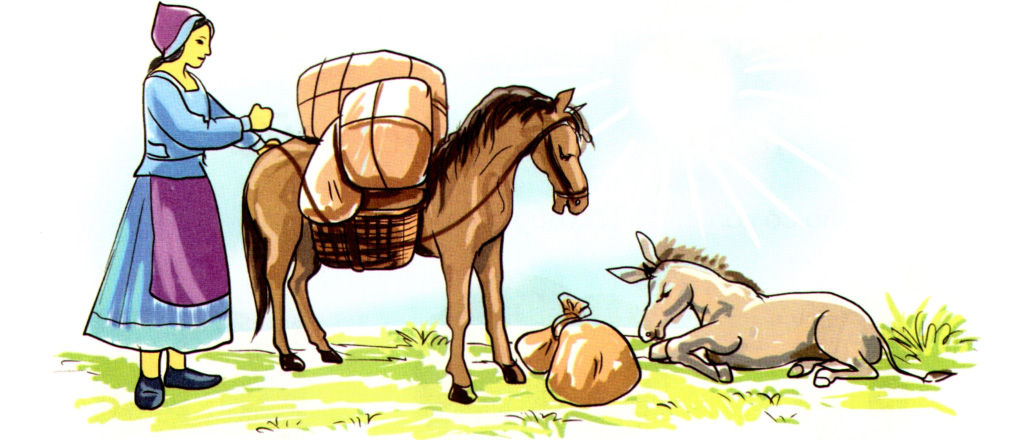 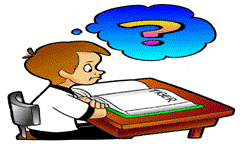 Nèi tiÕp
a. Lõa nhê ngùa chë ®ì ®å. Ngùa ….
b. Ngùa ng·, thë hÝ hãp, thÕ lµ….
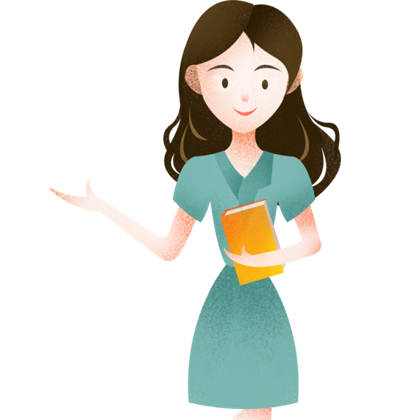 4. TËp viÕt
Gi¸o viªn ®äc cho häc sinh viÕt b¶ng con
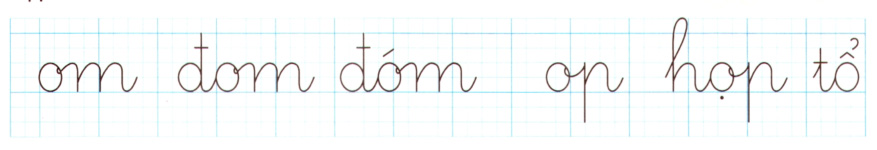 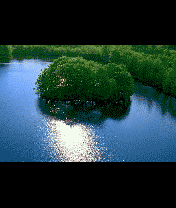 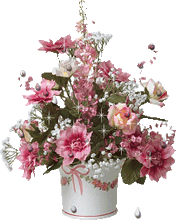 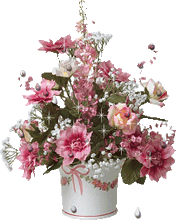 Xin   Chaân  Thaønh   Caùm  Ôn
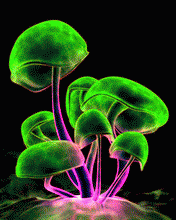 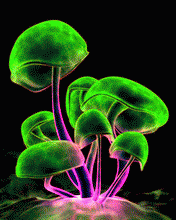 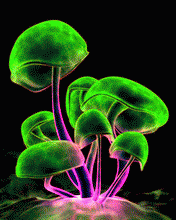